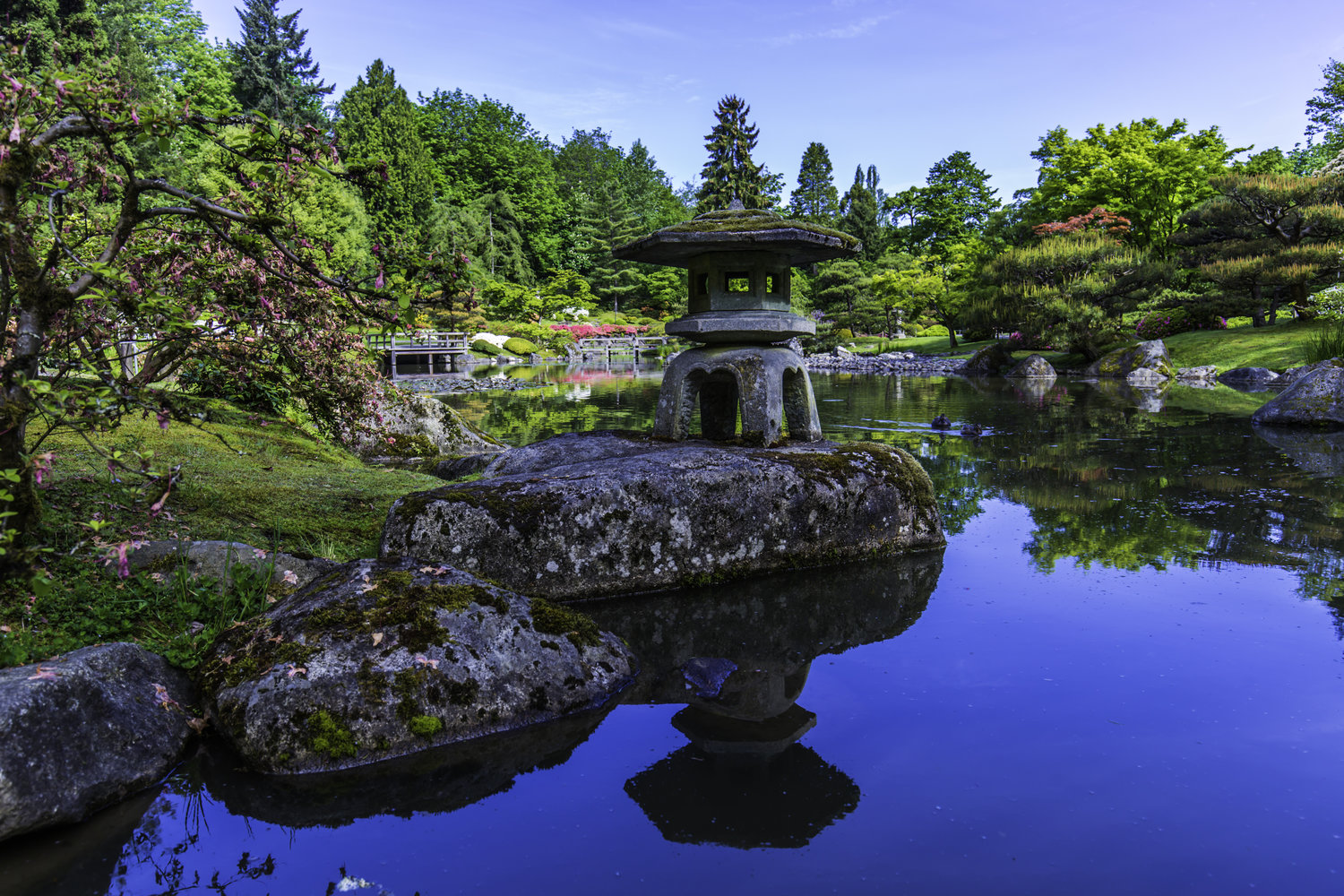 WELCOME TO THE SEATTLE JAPANESE GARDEN
OPERATIONS & SAFETY
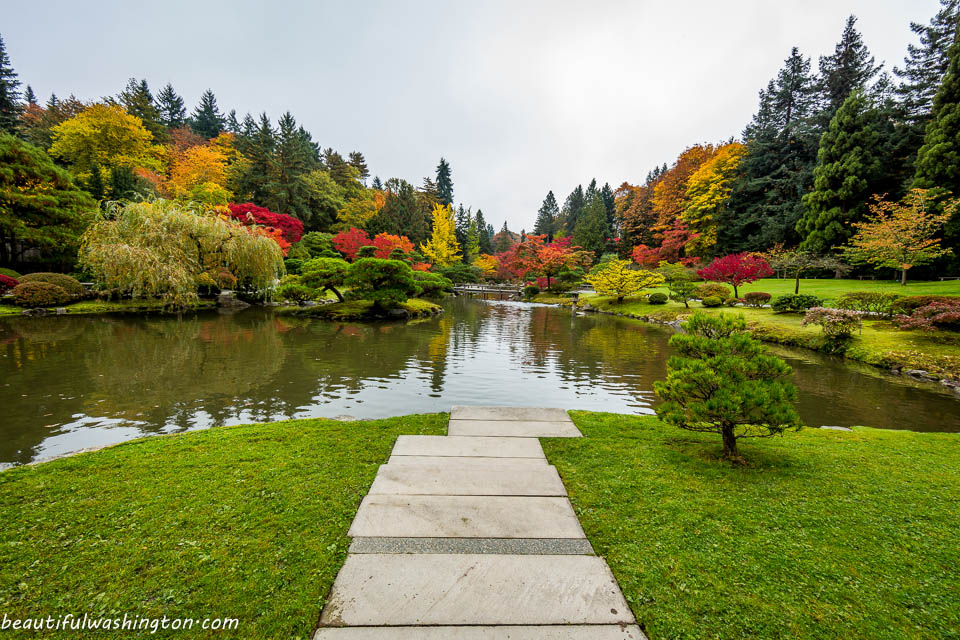 GATEHOUSE STAFF
Tashika Cormier – Senior Customer Service Representative
Johnny Townsend – Customer Service Representative
Kayleah Wheless – Customer Service Representative
Raphael Borromeo – Customer Service Representative
Elizabeth Duran – Customer Service Representative
Joshua Khan – Customer Service Representative
Andrew Pritzkau – Specialty Garden Coordinator
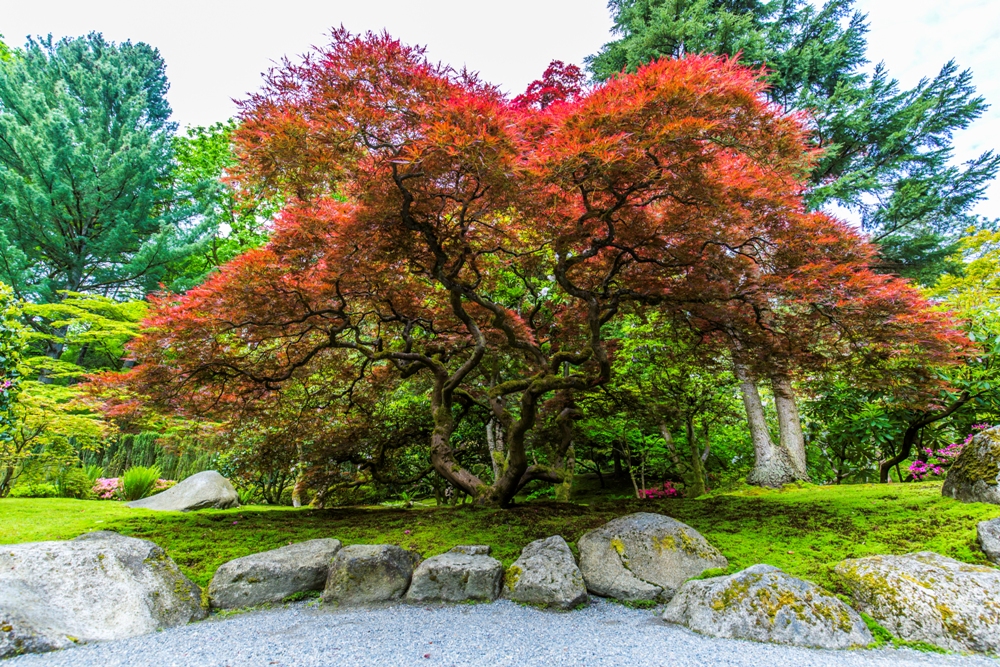 JAPANESE GARDEN CODE OF CONDUCT
No smoking or vaping
No food or drinks (water is acceptable)
No professional camera equipment or tripods
No formal photography
Including wedding, fashion, prom, etc.
No drones
Service animals only
THE GARDEN PROPERTY
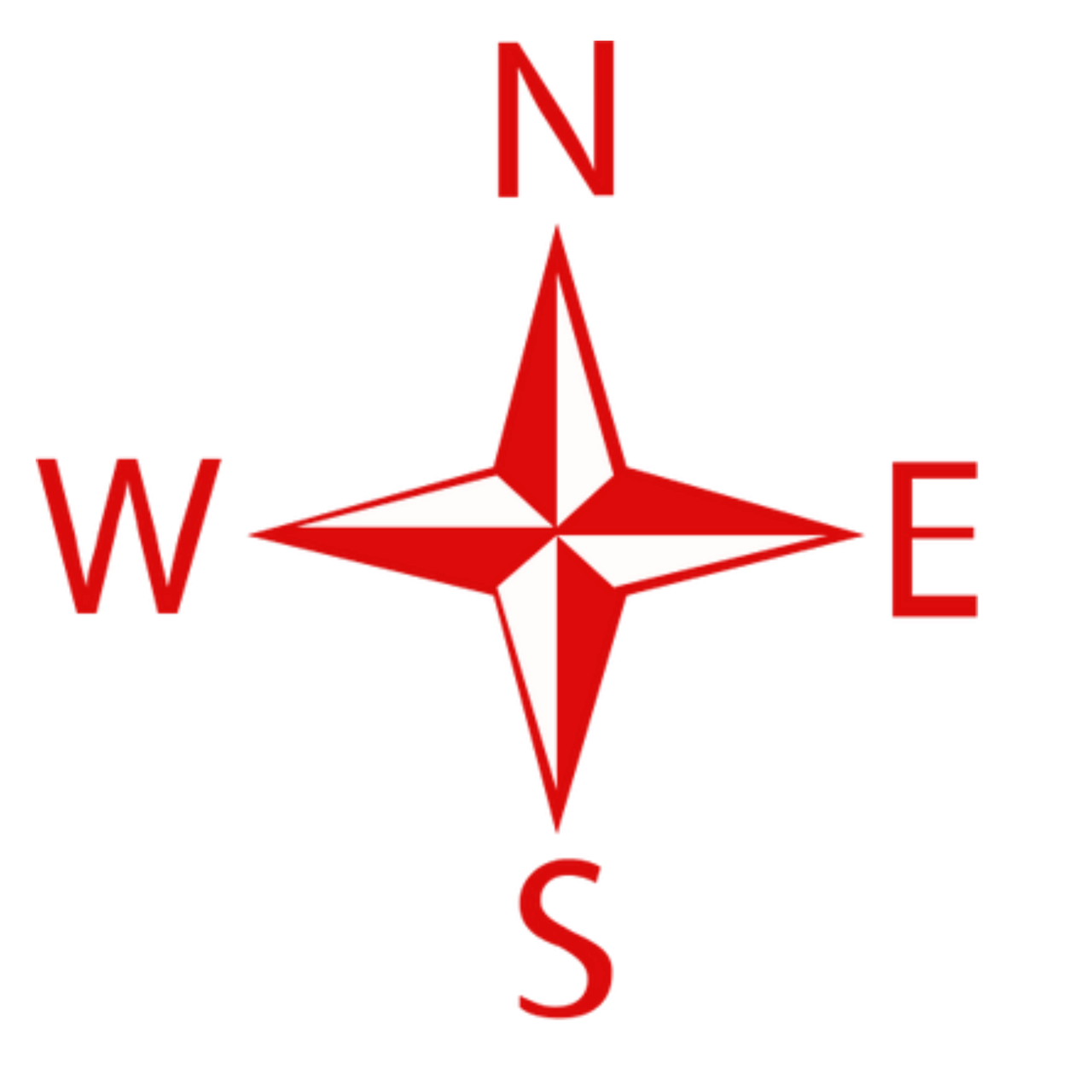 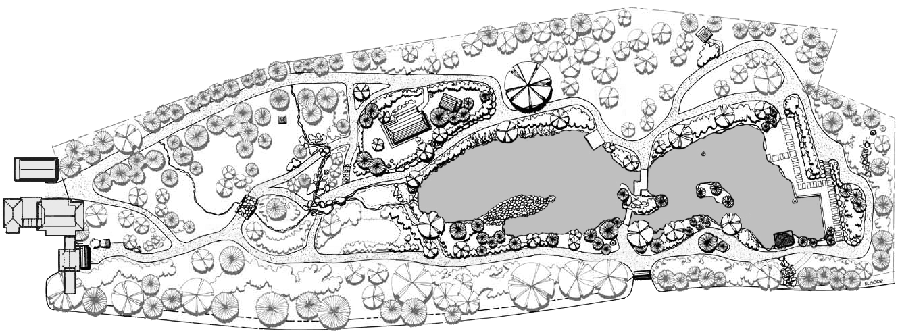 EMERGENCY EXITS
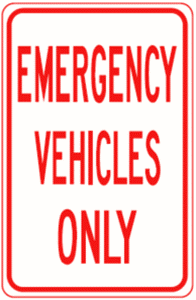 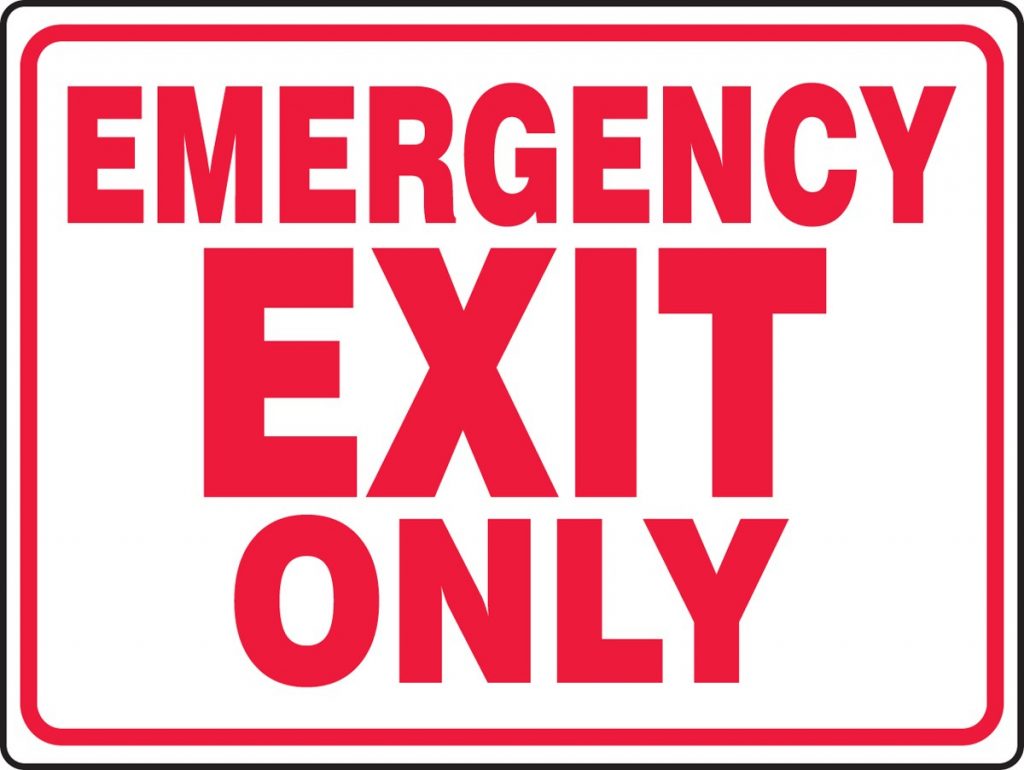 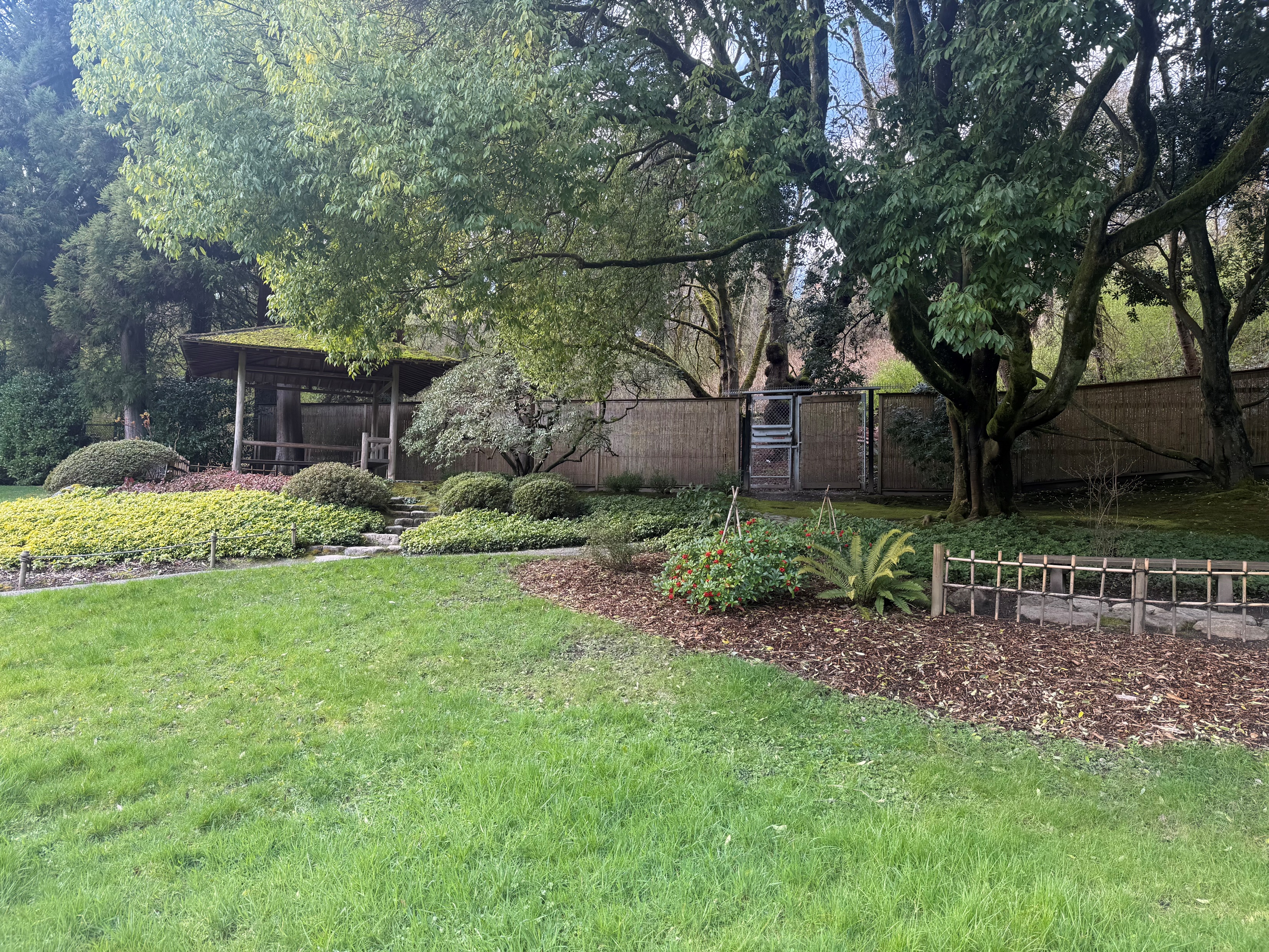 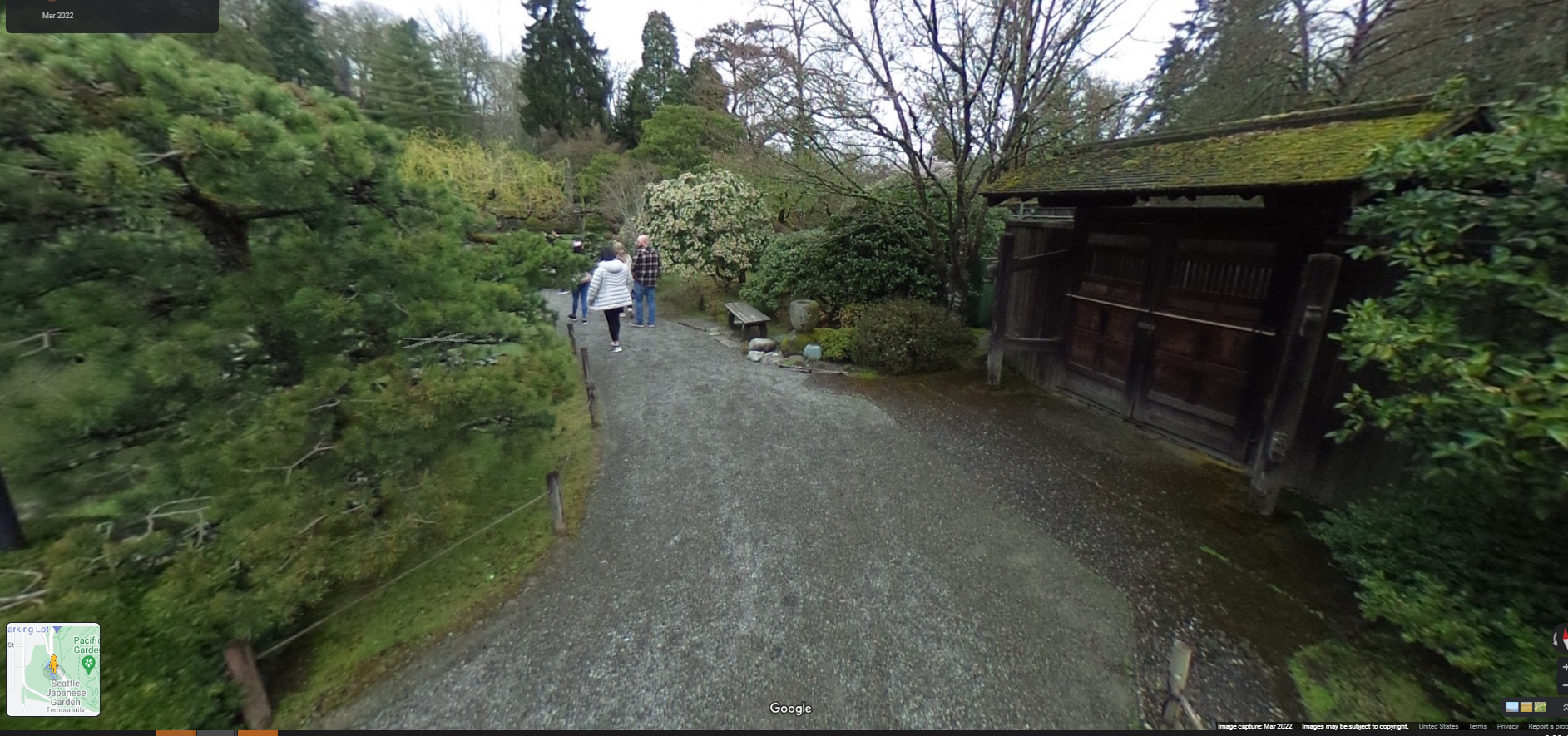 NW EMERGENCY GATE ROUTE
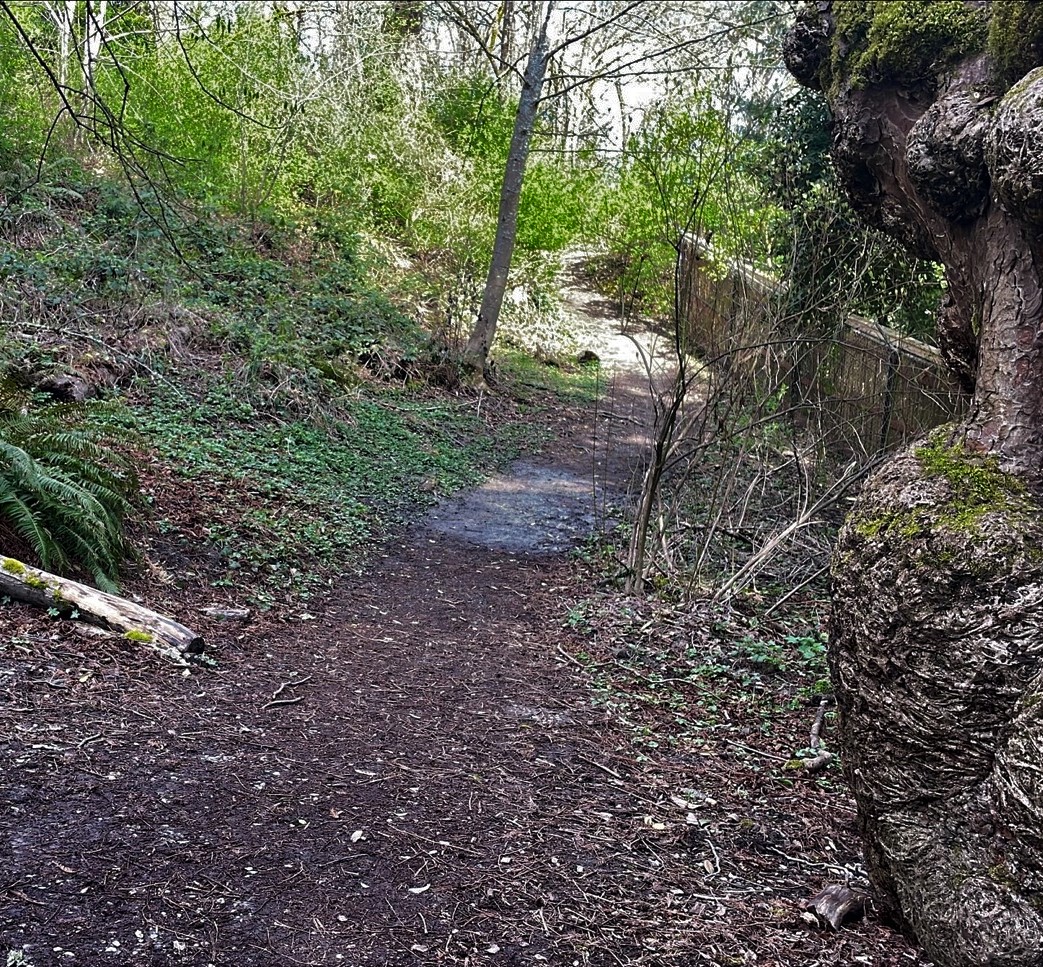 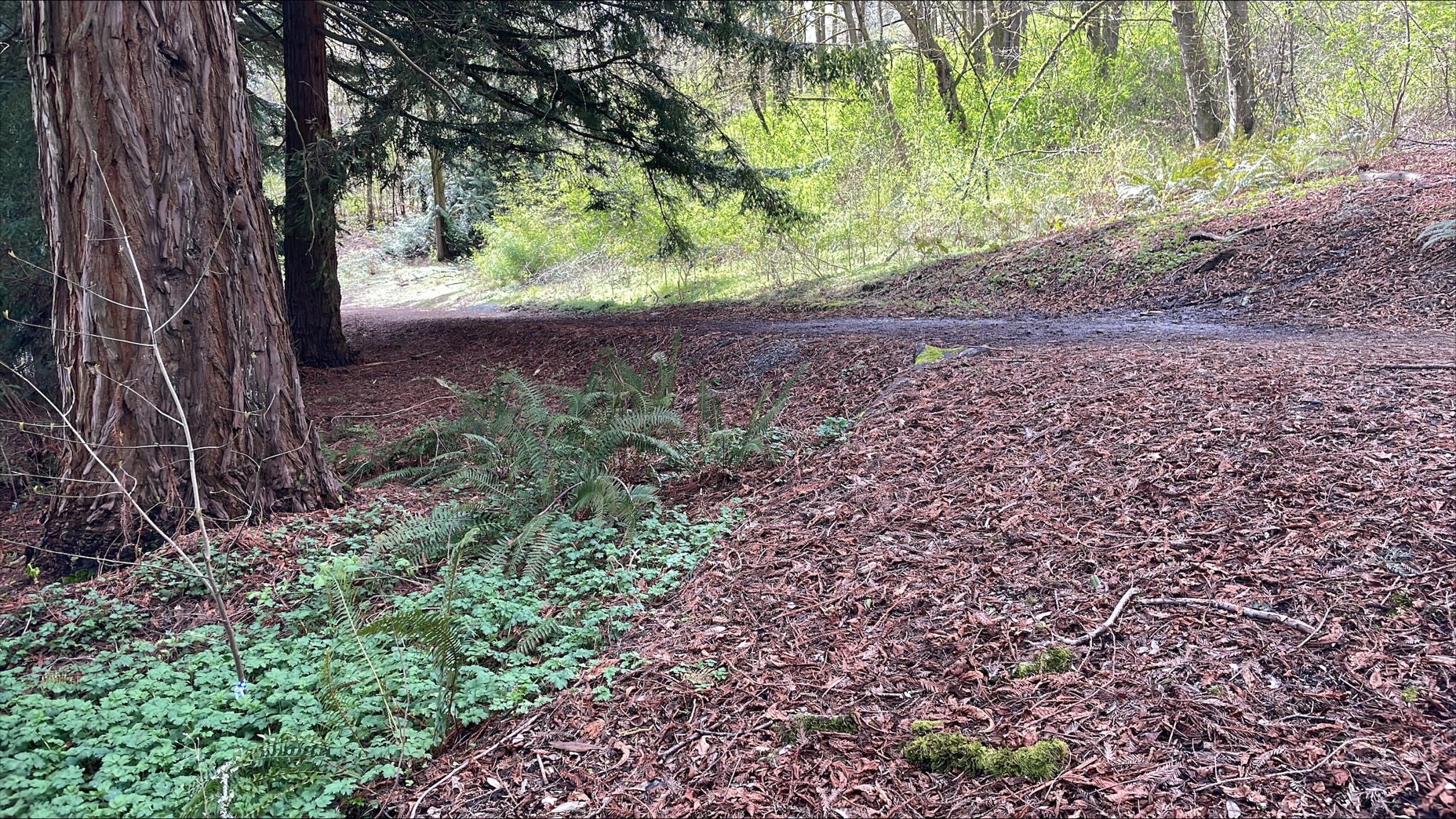 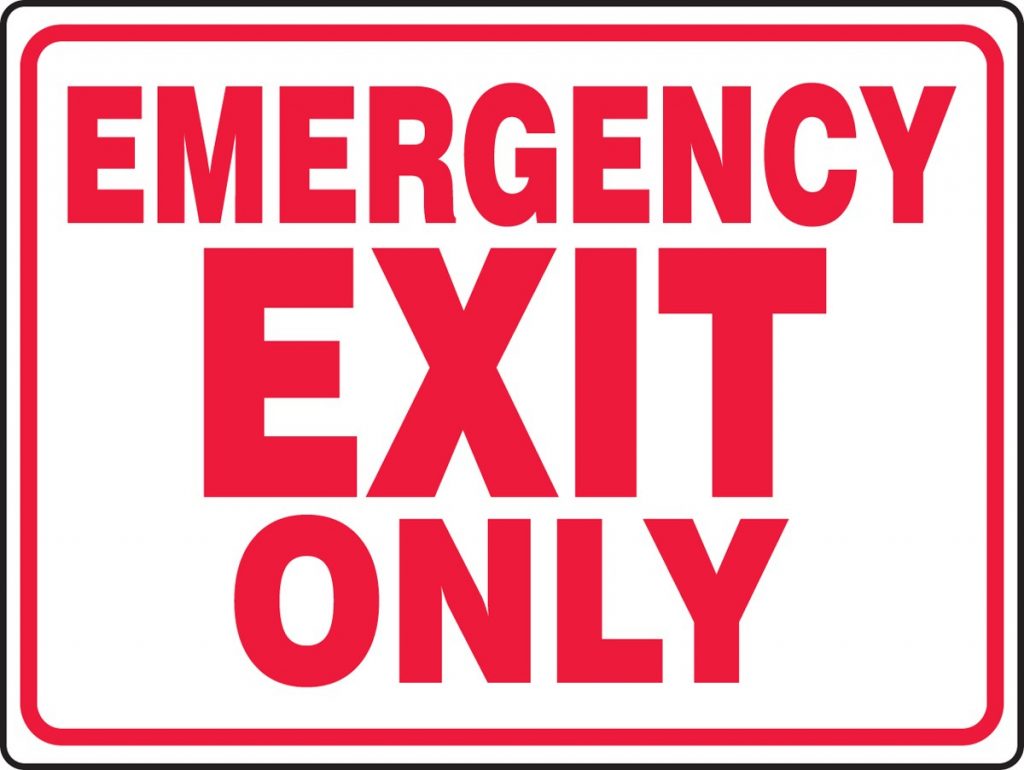 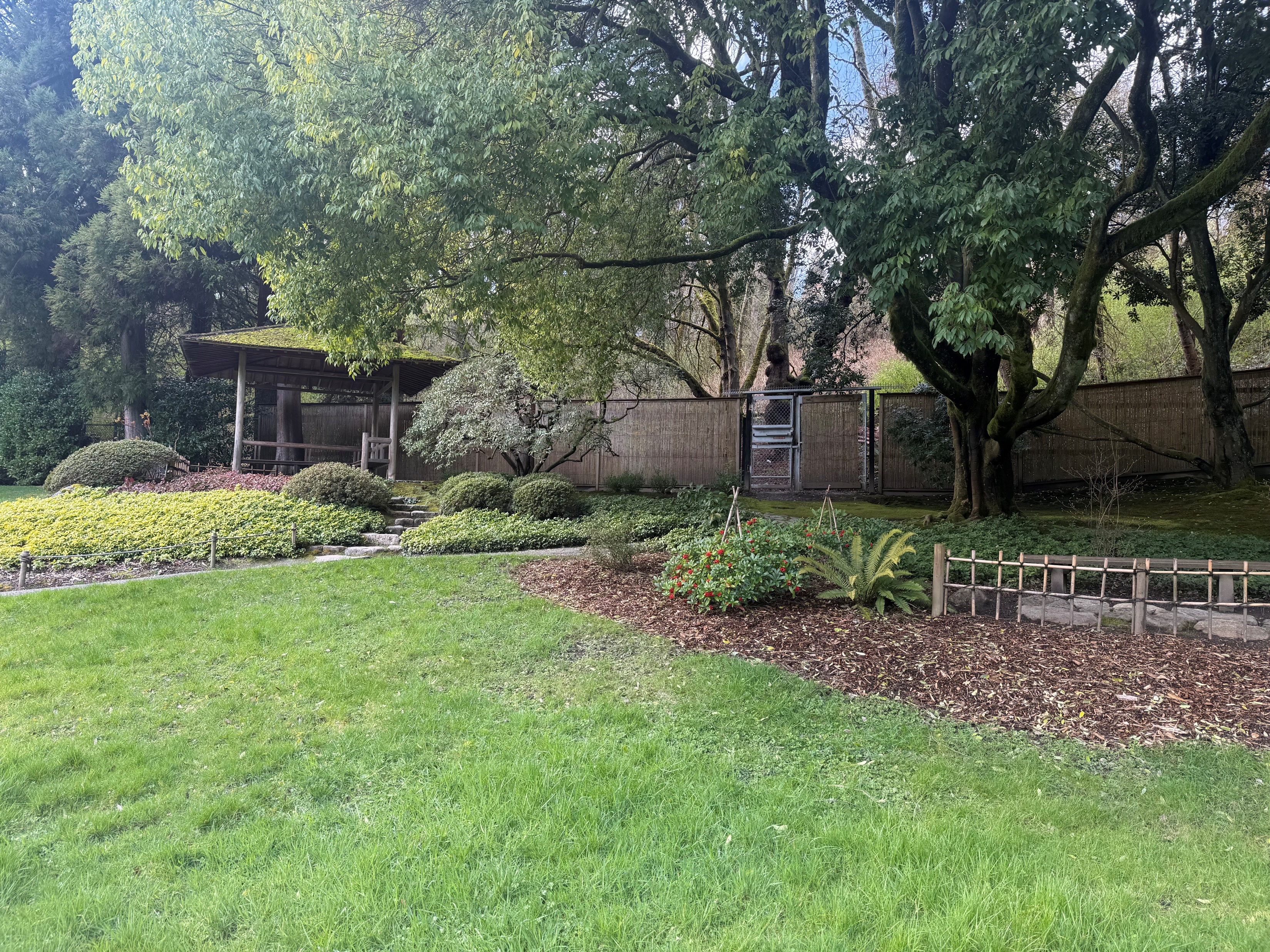 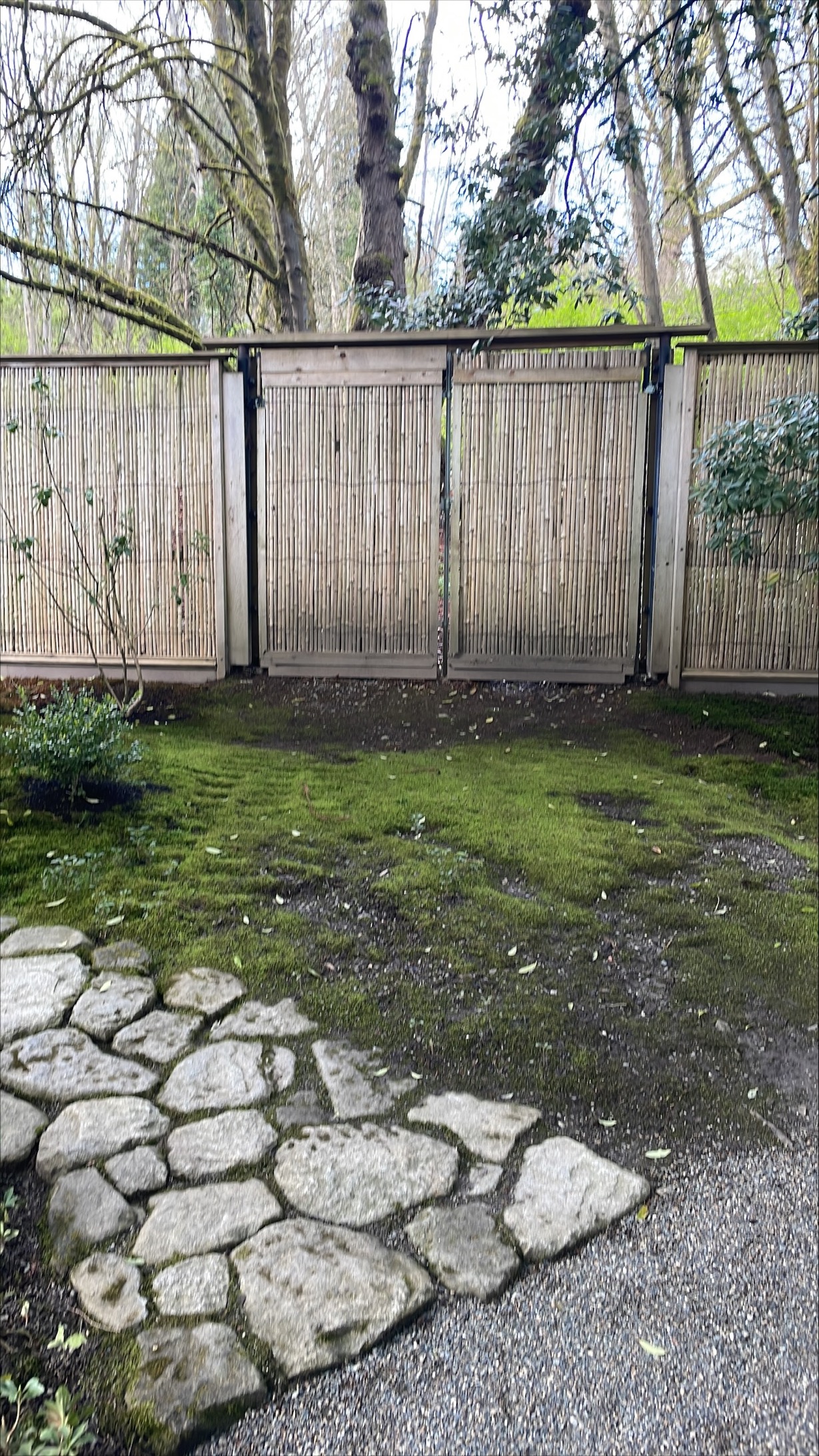 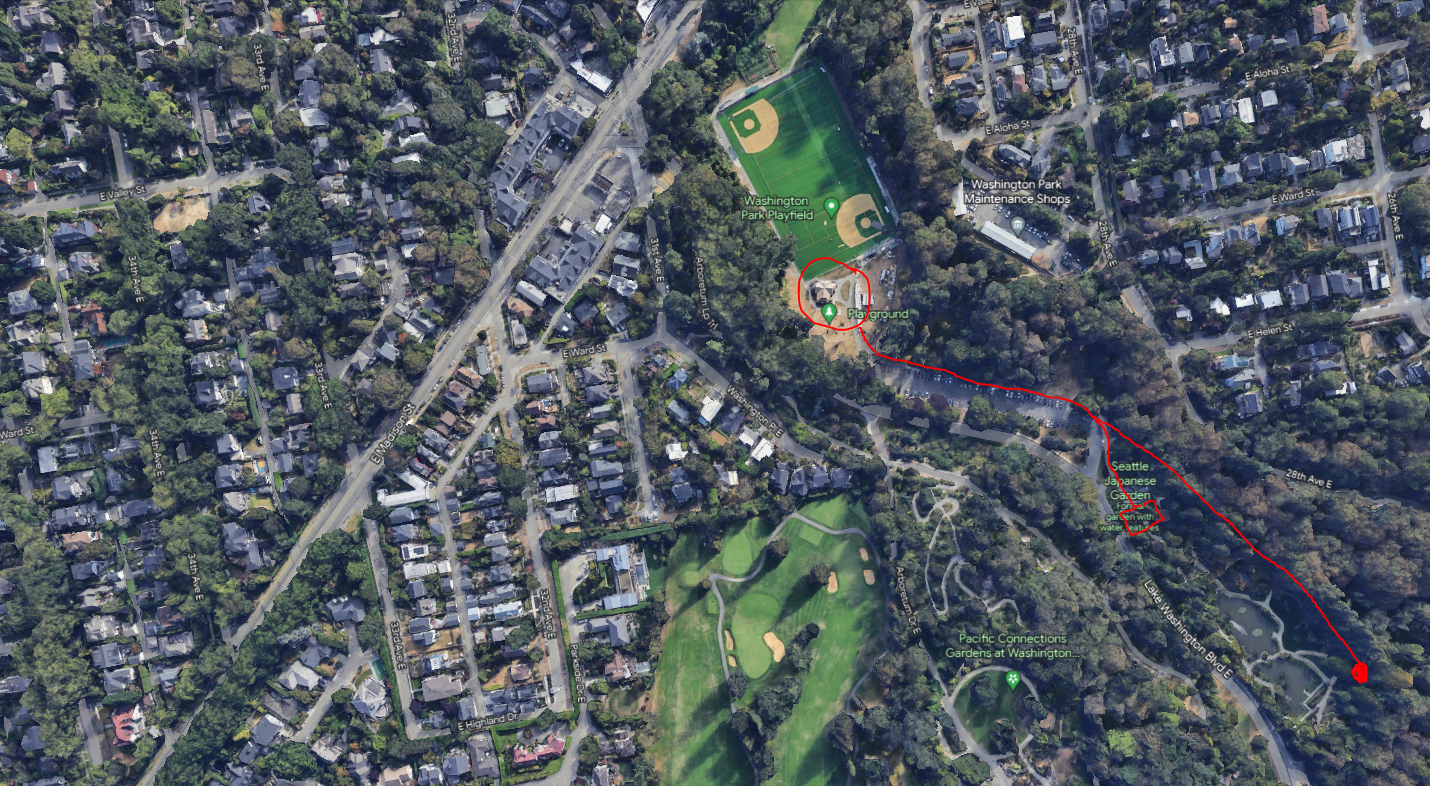 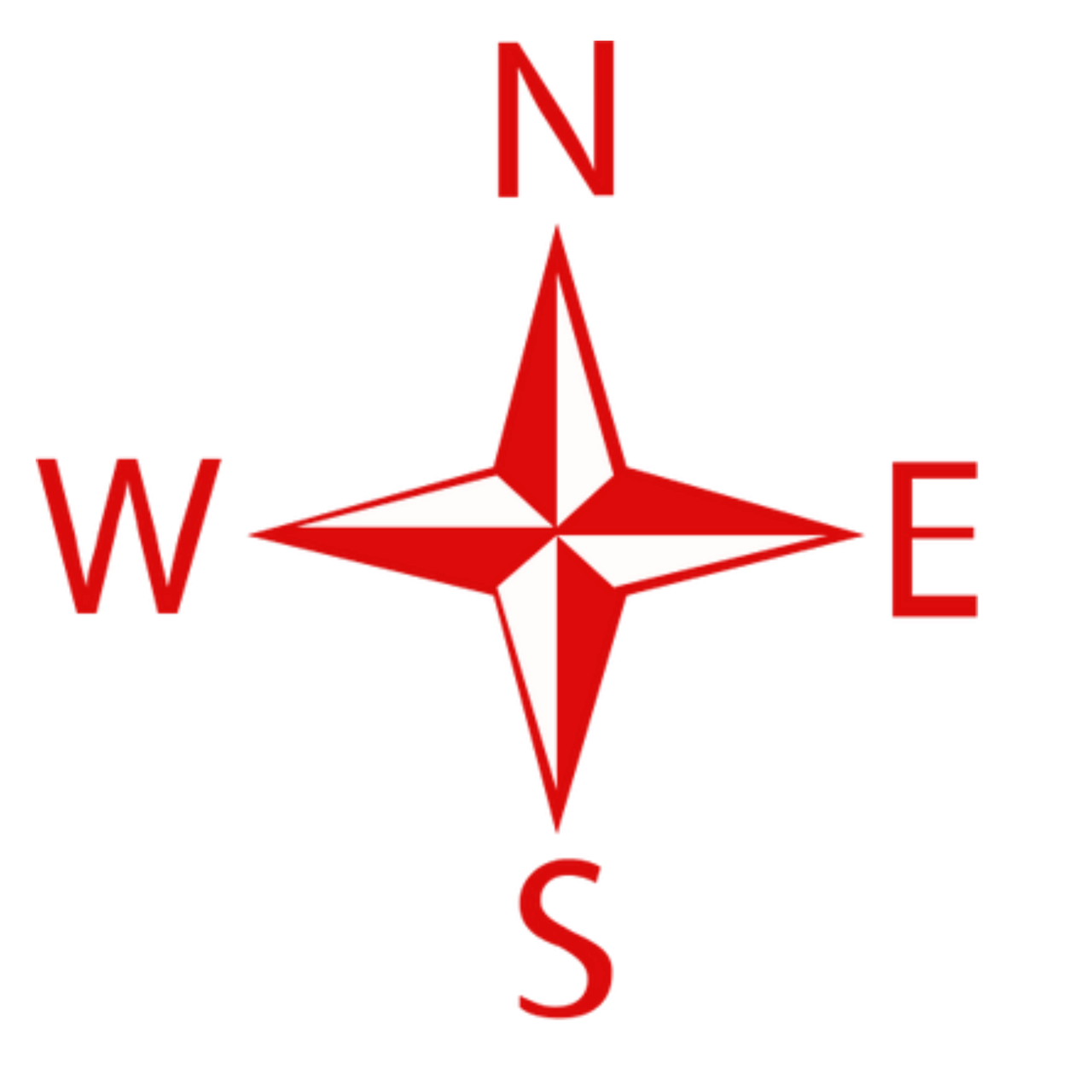 EVACUATION ROUTE& MEETING POINT
Washington Park Restrooms
Located near the Playfield
Gather information & check in with SPR staff
WHO TO CALL & WHEN
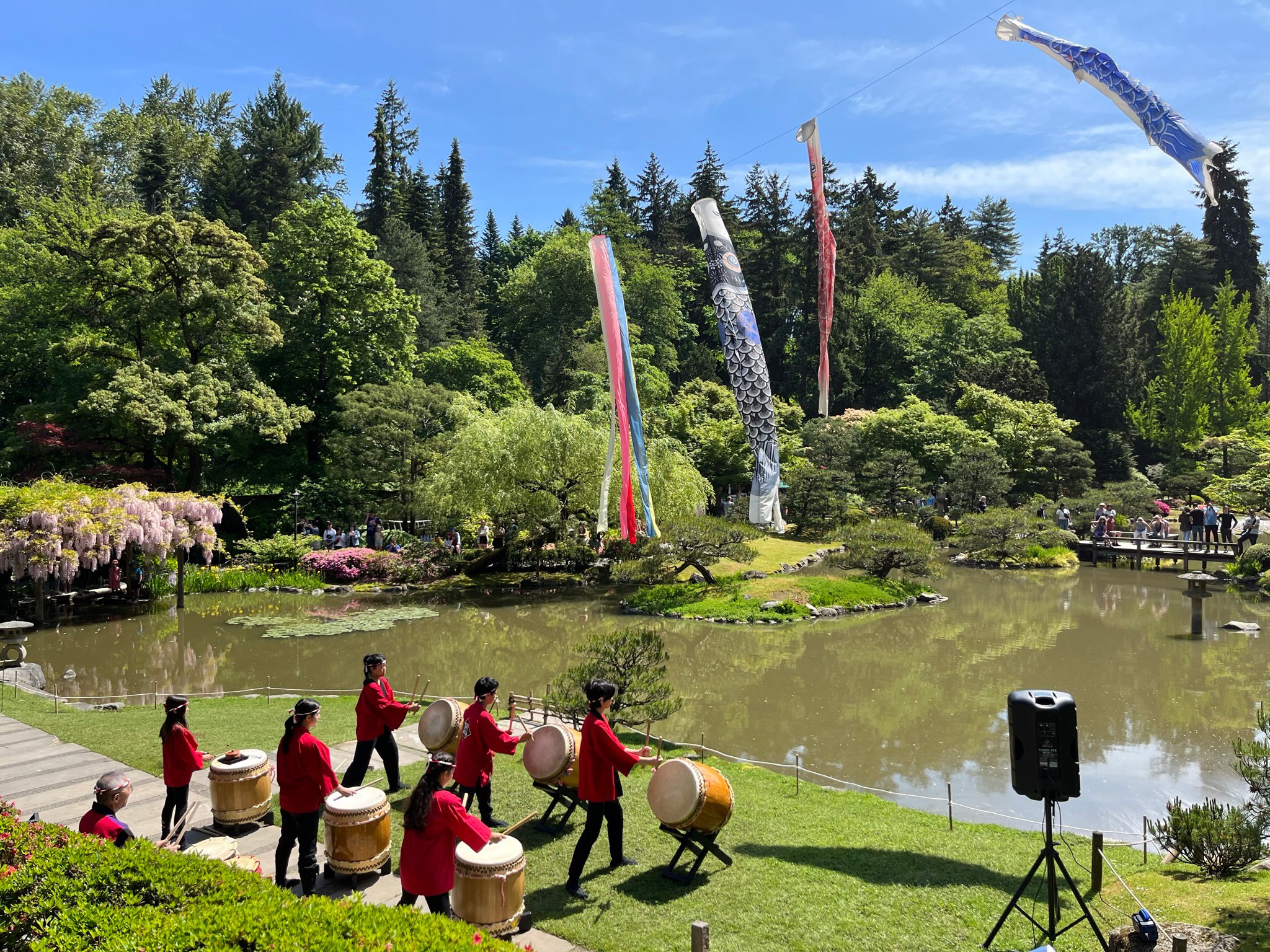 THE GO BAG
Basic First Aid
Aid for small injuries like bumps, scraps, etc.
Assess injury & contact SPR staff if need
Ice packs located in gatehouse
Walkie Talkie
Access to gatehouse staff
Emergency Numbers
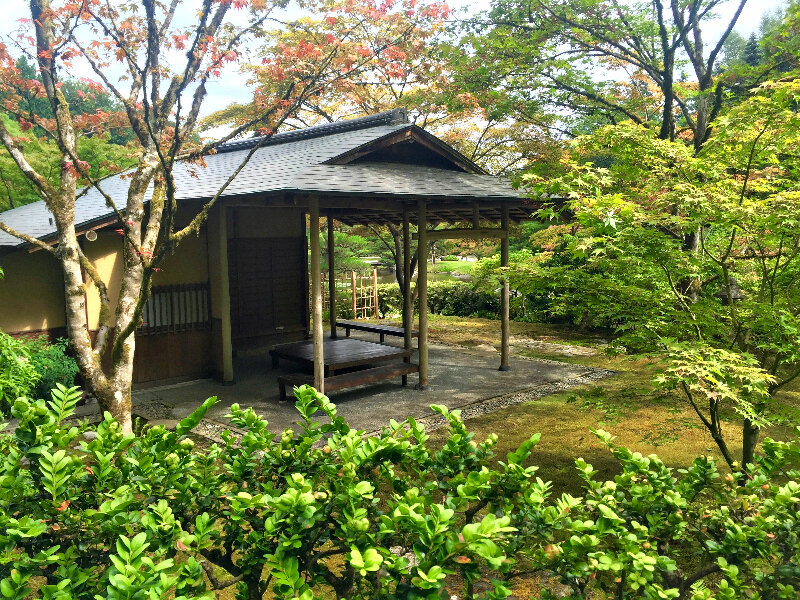 MEDICAL EMERGENCIES
Heat Stroke/Exhaustion
Difficulty Breathing/Choking 
Loss of Consciousness
Sprain or break
Etc.
EARTHQUAKE
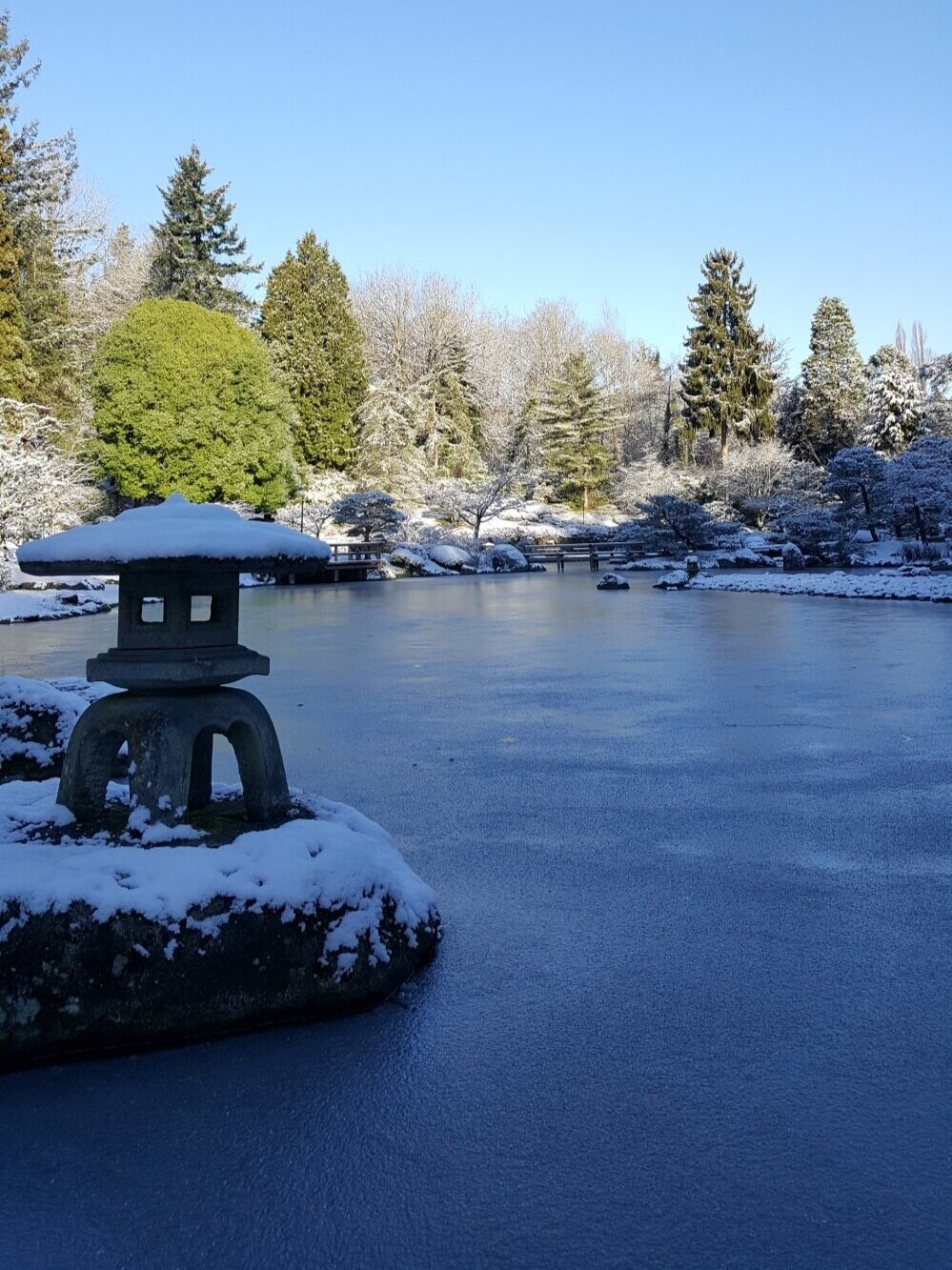 Remain Calm – Assess the Situation
Avoid Structures
Look out for unstable trees & sluffing (mudslides)
Drop, Cover, Hold 
Proceed to Emergency Evacuation Point
Listen to instructions 
Initiate your personal communication plan
ACTIVE ATTACKER
Run/Hide/Fight
Remain calm, call 911,  run, hide, fight, move to high ground, use egress points, get far and fast away, seek cover
Active Shooters are looking for motion 
Cell phone use
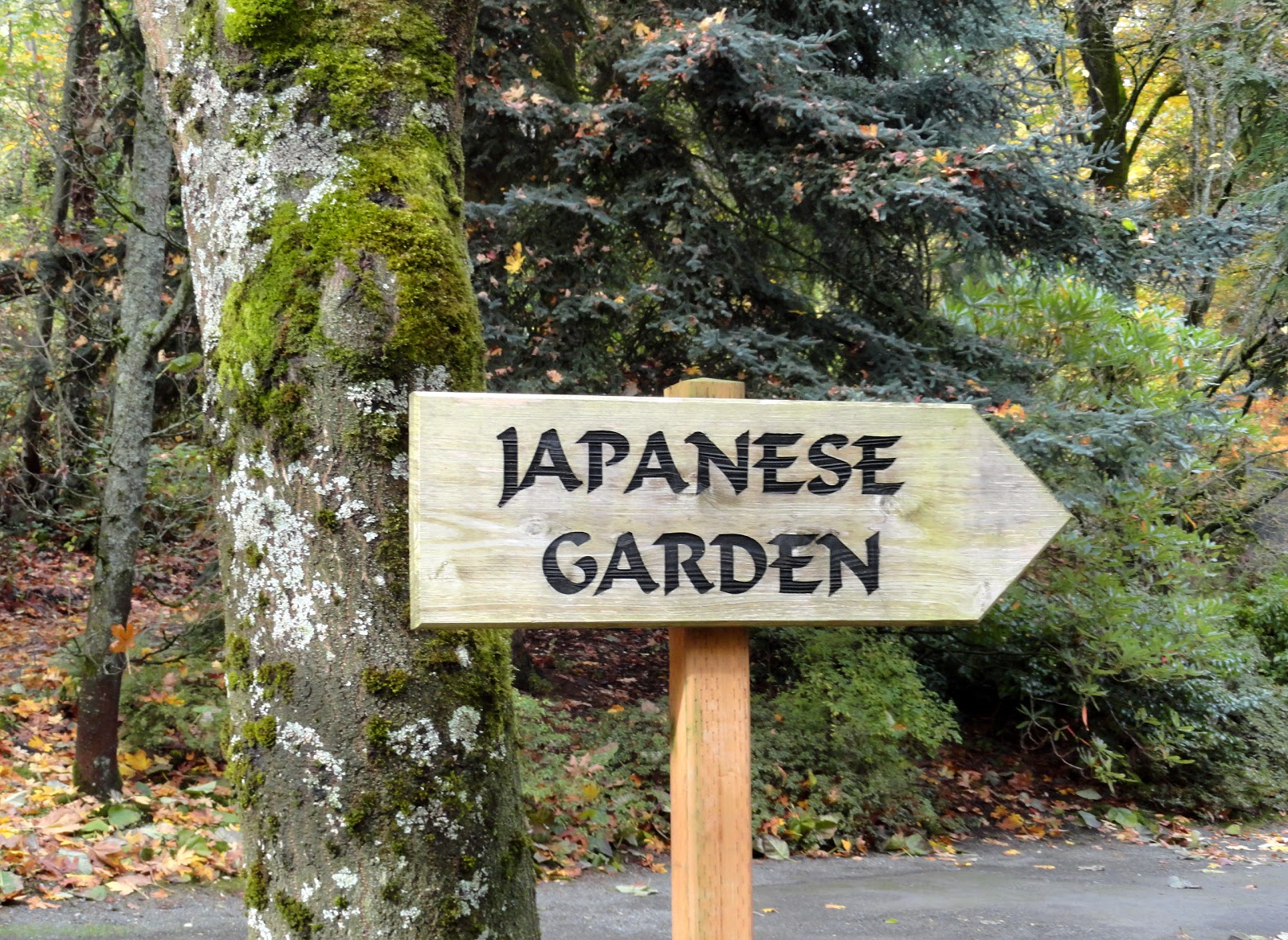 LET’S GO FOR A WALK